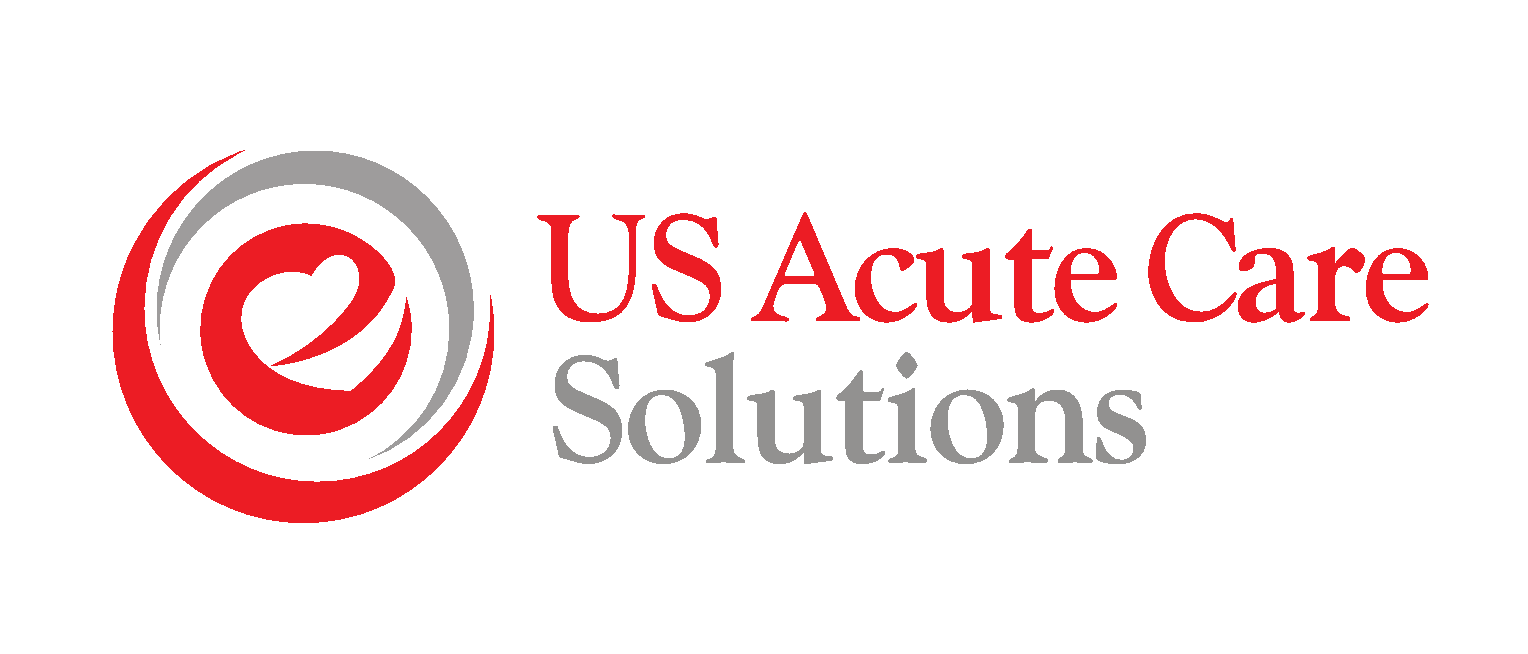 OBSERVATION UNIT
Quarter Quality Report
Example
GOAL
USACS Observation  Unit Stats Volume
GOAL
LOS IN HOURS
%
Conver
T

Inpat
ient
CONVERSION RATE to INPATIENT OBSERVATION
Bed Days Gained
HOSPITAL BED DAYS GAINED
Patient

Satisfaction
Scores
GOAL
Observation Unit - Patient Satisfaction Scores
GOAL< 5%
Observation Unit - 30-Day Readmission Rate
Observation Unit - Patient Falls
# of Errors
Observation Unit - Medication Errors
#
 of 

Errors
OBSERVATION UNIT – BLOOD DRAW ERRORS